Satisfaction des patients hospitalisés en  2021


	Coordination qualité et Expérience patient
La ‘Satisfaction patient’ est évaluée par une enquête à destination des patients ayant séjourné aux Cliniques universitaires Saint-Luc. Ce retour est très important pour nous permettre d’améliorer la qualité globale des soins.
Ainsi depuis 2019, nous proposons aux patients, via le site internet des Cliniques, de remplir en ligne une enquête liée au service/US qu’ils ont fréquenté(e)

Les domaines explorés sont :  la satisfaction globale, la recommandation à des tiers, les questions relatives à la communication patient-personnel soignant, la douleur
Satisfaction globale du séjour 
84,1% des patients sont satisfaits de leur séjour hospitalier aux Cliniques (*)
Evaluation globale : quelle note donneriez-vous à votre séjour dans cet hôpital si 0 est très mauvais et 10 est très bien ?
3
(*) Somme des scores 7, 8, 9 et 10
Coordination qualité et Expérience patient
Recommandation90% des patients hospitalisés recommanderaient l’hôpital à leur famille et leurs amis
Recommanderiez-vous cet hôpital  à votre famille et vos amis  ?
4
Coordination qualité et Expérience patient
Quelques commentaires…
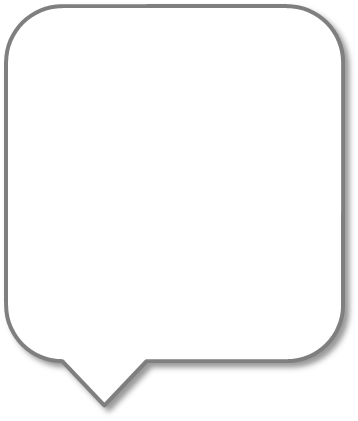 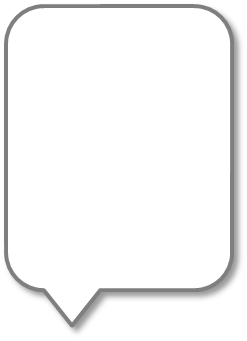 Très satisfaite , sauf le premier jour je devais être à l'accueil à 6h45,examen à 9h terminé à 10 ,pour être emmenée au bloc passé 16h.Attente trop longue à jeun et seule dans l'angoisse, laissé petit mari à l'entrée cause covid, très triste. Mais merci pour les bons soins et l'énorme respect et gentillesse
26/02/2021 Route 95A
« Tout s’ est bien passé  - Je me sens soulagée d’un grand poids, je peux enfin repartir de l’avant - Merci pour votre accompagnement »

30/07/2021 Route 32
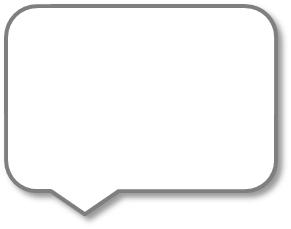 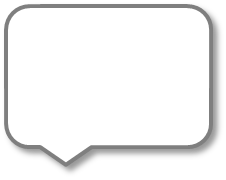 Personnel très prévenant et accueillant à l'égard des patients.

04/08/2021 Hospiday
Merci à l’équipe bloc accouchement et maternité.

02/03/2021 Route 12
5
Coordination qualité et expérience patient
En conclusion
Augmenter le taux de réponse

Nous tenons à remercier nos patients ainsi que le personnel pour leur coopération.
Néanmoins, le taux de participation étant actuellement que de ~ 5%, nous aimerions l’augmenter.

En effet, nous souhaiterions développer des indicateurs à l’intention des unités de soins afin que le personnel soignant puisse améliorer les aspects que les patients ont désignés comme étant moins performants.
6
Coordination qualité et Expérience patient
Vous pouvez y participer pendant chaque séjour par voie électronique, en scannant le code barre ou via le site internet des cliniques https://www.saintluc.be/fr/enquete-de-satisfaction .
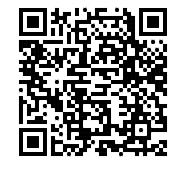 Scannez le QR code pour remplir l’enquête en ligne
7
Coordination qualité et Expérience patient